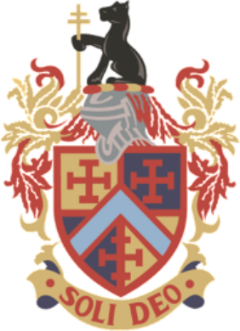 Take 5 to pray Tuesday
‘Always be joyful; pray constantly; in every situation give thanks; this is the will of
God for you in Christ Jesus.’
1 Thessalonians 5:16-18
1. For Captain Sir Tom. Thank you for his life and that we were able to know him. Let us use his example to work for the benefit of others. May he rest in peace.
Lord, hear us. Lord, graciously hear us.

2. For grandparents and great grandparents. For those still with us and those no longer here. We thank you Lord for their love, wisdom and the memories we have shared. 
Lord, hear us. Lord, graciously hear us.

3. For the NHS. For those on every level working for the NHS that they know how valued they are, keep them safe Lord.
Lord, hear us. Lord, graciously hear us.

4. For anyone struggling with their mental health. That they are able to find light in the dark.
Lord, hear us, Lord, graciously hear us.

5. For students and school staff. That the bonds between us in our school community remain strong, even though we are apart.
Lord, hear us, Lord, graciously hear us.

We ask for the intercession of Mary as we pray: 
Hail Mary, Full of Grace, The Lord is with thee. Blessed art thou among women, and blessed is the fruit of thy womb, Jesus. Holy Mary, Mother of God, pray for us sinners now, and at the hour of our death. Amen.